Common Sense
消費税の引き上げについて、「社会保障のために使うのならやむを得ない」という声がある。
   今回考えるのは、日本の社会保障は現在でも「高負担」であり、消費税が引き上げられても、いまの「低福祉」はいっそうひどくなるということである。
   スウェーデンは25％、日本は5％。福祉のためにやはり引き上げはしかたないのか。スウェーデンの「ゆりかごから墓場まで」の考え方と日本の現実を比べながら、あるべき「この国の形」を考える。
No.34　
2012.1.4
労働運動への発信
ryo-sato@hyper.ocn.ne.jp
消費税－確かに日本の税率は低いが‥
日本の社会保障は全体を見ると「高負担・低福祉」の現実にある。「一体改革」により、今後、「低福祉」はいっそうひどくなり、さらに増税の「高負担」が強いられようとしている。
諸外国では軽減税率が採られている
・フランスは食料品、書籍、外食など5.5％
・ドイツは食料品、水道水、新聞、旅客輸送など7％
「逆進性」に対して－「一体改革」
・国民に「番号」をつけて、それが定着後(2015年）、「総合合算」や「給付付き税額控除」を行い、低所得者の負担を軽減する。それまでは、簡易な給付を行う。
・税率は一律である。
・「給付付き税額控除」とは、所得税からの払い戻し、課税最低限以下には現金給付を組み合わせるというもの。
「返す」のなら、初めから取らなければ良い。
(道新11.12.31）
消費税の引き上げは重い負担増となる
１．増税ラッシュのもとでの消費税率の引き上げ
２．低所得者に重い負担となる－逆進性
３．中小・零細企業の滞納、廃業に追い込まれる
2012年度以降、増税ラッシュ

●12年6月　16歳～19歳未満
  ・控除縮小　45万円→33万円
  ・住民税の扶養控除廃止33万
　  円→0円
●12年10月　環境税導入
    ガソリン・灯油　2,040円　
　　→2,800円
●13年1月　所得税の復興増税
    納税額の2.1％×25年間
●14年4月　消費税増税
    5％→8％	
●14年6月　住民税の復興増税
    年1,000円×10年間
●15年10月　消費税増税
    8％→10％
10％時の年間の負担増

●年収では…
250万円未満－117,560円
300～350万円－13.4万円　550～600万円－14.0万円
●逆進性…負担増の割合
250万円未満では5.2％
1000～1,250万円では2.1％
(第一生命経済研究所）　　　　　　　　　　　

●食料品購入による負担増
年収550万円以下の世帯
年間34,000円
これを税額控除で補うには、総額１兆円程度が必要。
　　　　　　(財務省－道新)
国税の滞納の6割が消費税

●消費税滞納
　　　　　　　　(国税分10年度）
北海道－176億円
全国－3,400億円
●税率が3％から5％に上がった翌年の1998年度には7,200億円(地方消費税を含めると9,000億円)の滞納でピークとなった。  (国税庁)
●価格に反映できず…廃業
仕組みは売り上げに応
じて課税。販売価格に
上乗せしたかどうかは関
係ない。6割が転嫁できず。
（中小企業4団体調査）
2
「平成21年度社会保障給付費」から作成
(国立社会保障・人口問題研究所、2011.10発表)
日本の現実とスウェーデンの「安心」を考える前提状況
政策分野別の社会支出
〔概要〕
日本の「社会保障給付100兆円に迫る」との見出し（道新11.10.29）

国民1人当たりの社会保障給付は783,100円

「医療」「年金」「福祉その他」で分類すると、「医療」－30兆8,447億円(30.9％)、「年金」－51兆7,246億円、「福祉その他」－17兆2,814億円である。
〔財源〕
収入総額は121兆8,326億円である。(管理費及び給付以外の支出財源を含む)

社会保険料－554,126億円　
　　　　　　　　　　　　（45.5％）
　公費負担－　　391,739億円
　　　　　　　　　　　　（32.2％）
　資産収入－　　146,154億円
　その他－　　　　126,307億円
          (運用実績により変動)
〔特徴〕
対前年伸び率では「失業」が102.2％と大幅に増加。「住宅」は17.7％、「生活保護その他」が14.5％増加している。

高齢者関係給付費(年金保険、高齢者医療、老人福祉サービス、高年齢雇用継続)の合計は68兆6,422億円である。（社会保障給付費の68.7％）

国民負担率の意味することは別に検討する。
3
「幸福度」の順位は、何を基準・指標とするのかで変わる。従って日本とスウェーデンの「ゆりかごから墓場まで」の公的保障のシステムの特徴を見る。
OECD－34ヵ国中 「幸福度」(「より良い暮らし指標」)スウェーデン 第3位　　日本 第19位
                                 (「読売」2011.5.24)
スウェーデンの社会保障制度の組織・運営
失業保険や積極的労働市場政策は労働省が、失業保険以外の社会保険と社会扶助（生活保護）は社会省が担当し、社会保障が構成されている。
失業保険・積極的労働市場政策・社会保険が充実していれば、社会扶助は縮小していくと考えられている。　
社会保険－国の権限。①スウェーデンに居住していれば給付される保険（一種の手当)と②労働市場に参加し保険料を支払っていれば給付される保険の2 段階の組み立て。従前所得に対して高い割合の給付が保障される。
社会扶助－管理・運営はコミューン（基礎自治体）。社会サービス法(1982 年施行）に基づく。財源も裁量をすべてコミューンに委ねている。コミューン間に相違がある。
子育て・教育/労働政策/3大不安(医療・介護・年金)と社会扶助をとりあげる
4
続く
続き
・失業者の７8％が失業給付なく求職活動を継続している。
・求職者支援制度
2011.10～手当10万円（月額 、6ヵ月)
・ 「高齢者は働くことしか才能がない。80歳を過ぎて遊びを覚えても遅い」(麻生元首相09.7.25）
5
スウェーデンの「高福祉」は良いと思うが、「負担」が高過ぎるといわれる。自民党は、「中福祉・中負担」と言ってきたが、これは「低福祉」を自認したに等しい。ここまで、日本の「低福祉」の異常さを見てきたが、ここで解明するのは日本の「高負担」である。すなわち国民負担率から見る社会保障である。
国民負担率－国税と地方税とを合わせた租税負担の国民所得に対する比率である租税負担率と、年金や医療保険などの社会保障負担の国民所得 に対する比率である社会保障負担率との合計。
国民負担率を見る①
（ 対 国民所得比)
租税負担率24.3%
日本
（2008年度）
老齢人口比率
21.5%
国民負担率40.6%
7.9%
5.4%
7.1%
3.8%
16.3%
個人所得税
法人所得税
消費税
資産課税
社会保障負担率
スウェーデン
(2008年度）
老齢人口比率
17.2%
国民負担率59.0%
18.6%
4.0%
17.5%
6.8%
12.1%
租税負担率46.9%
10 ％
20％
30％
40％
50％
60％
（財務省HPから作成)
税収に占める消費税の割合
　 日本　　　　　－29.2％
    スウェーデン－37.3％
　 
数字の意味するところは、日本は税率5％ と「小さい」が、税収全体の29.2%をまかなっている。スウェーデンは、税率25％と「大きい」が、税収全体の37.3％である。日本の税収は消費税への依存度合が格段に大きいことを示している。

累進課税（応能負担）、法人税率のあり方が問題となる。
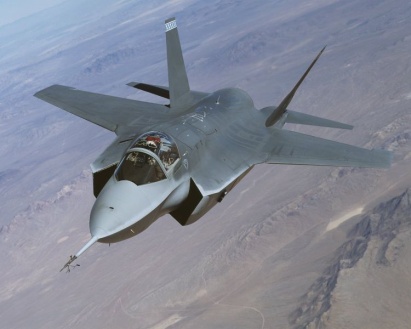 Ｆ35
ロッキード・マーチン社
1機　99億円　　42機購入予定
6
【F-35ライトニング】F35の写真、画像集【戦闘機】 [NAVER まとめ]
対ＧＤＰ比で見ても、スウェーデンの国民負担率は日本の２倍だが、①純負担率、②再修正国民純負担率は、日本がスウェーデンを上回り、逆転する。すなわち、日本の方が「高負担」であり、子育て、高齢者、雇用を見ると日本の「低福祉」はよりリアルに認識できる。
国民負担率を見る②
（ 対 ＧＤＰ比）
社会保障費給付水準の比較　　対ＧＮＰ比　　％
１９９８年
純負担率の国際比較
－日本の純負担率が一番高い－
内閣府　経済社会総合研究所
（損保ジャパン総合研究所
主任研究員　卯辰昇氏）
この分析を根拠に

１．内閣府　経済社会総合研究所は国民総生産（GDP）にもとづき、日本とスウェーデンの国民負担率を比較している。国民負担率はスウェーデンが日本の2倍だが、社会保障費等を除いた「再修正国民負担率」を見ると、逆転して日本の方が高く14％である。 (＝「高負担」)

2.同じ比較表から、みずほコーポレート顧問、元駐スウェーデン大使藤井威氏も14％を指摘している。
藤井氏は、報告でフランス13.1％、アメリカ9.2％、ドイツ7.5％、イギリス7.3％としている。
(2004.6.25、経済社会総合研究所の政策フォーラムでの「基調報告」)
(対GDP比) 日本とスウェーデンの国民負担率対比表　1998年
7
(以上は国公一般「すくらむ」と「ガジェット通信」のHPを参照にしています。）
（内閣府　経済社会総合研究所）